1
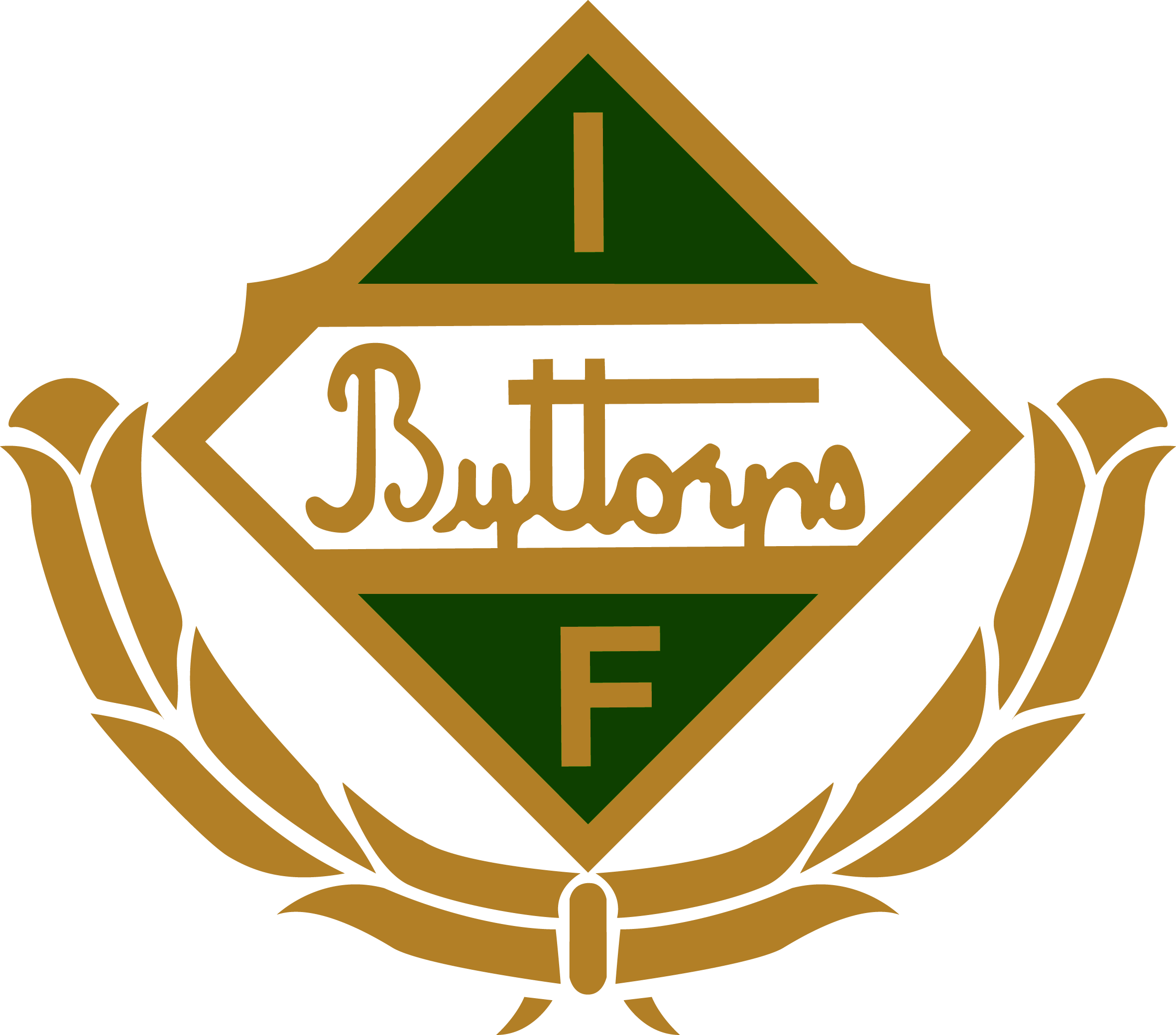 Fotboll
BARN
Sport
1		
X	
2
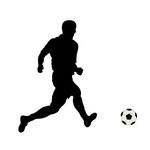 19 - 38 - 57 - 87
Gingo !
2
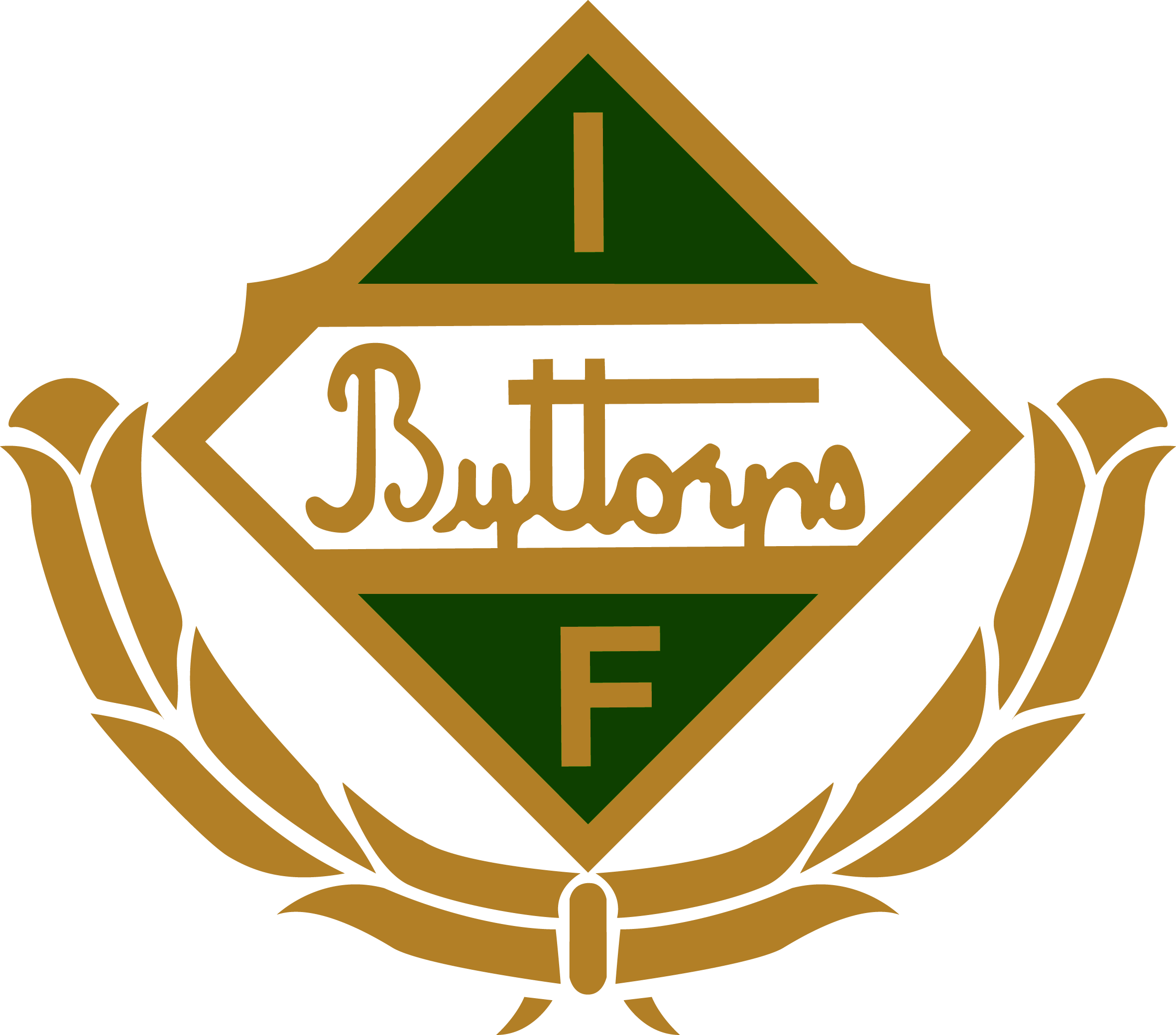 Fotboll
BARN
Sport
1		
X	
2
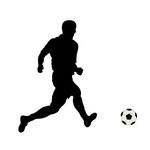 6 - 28 - 48 - 71
Gingo !
3
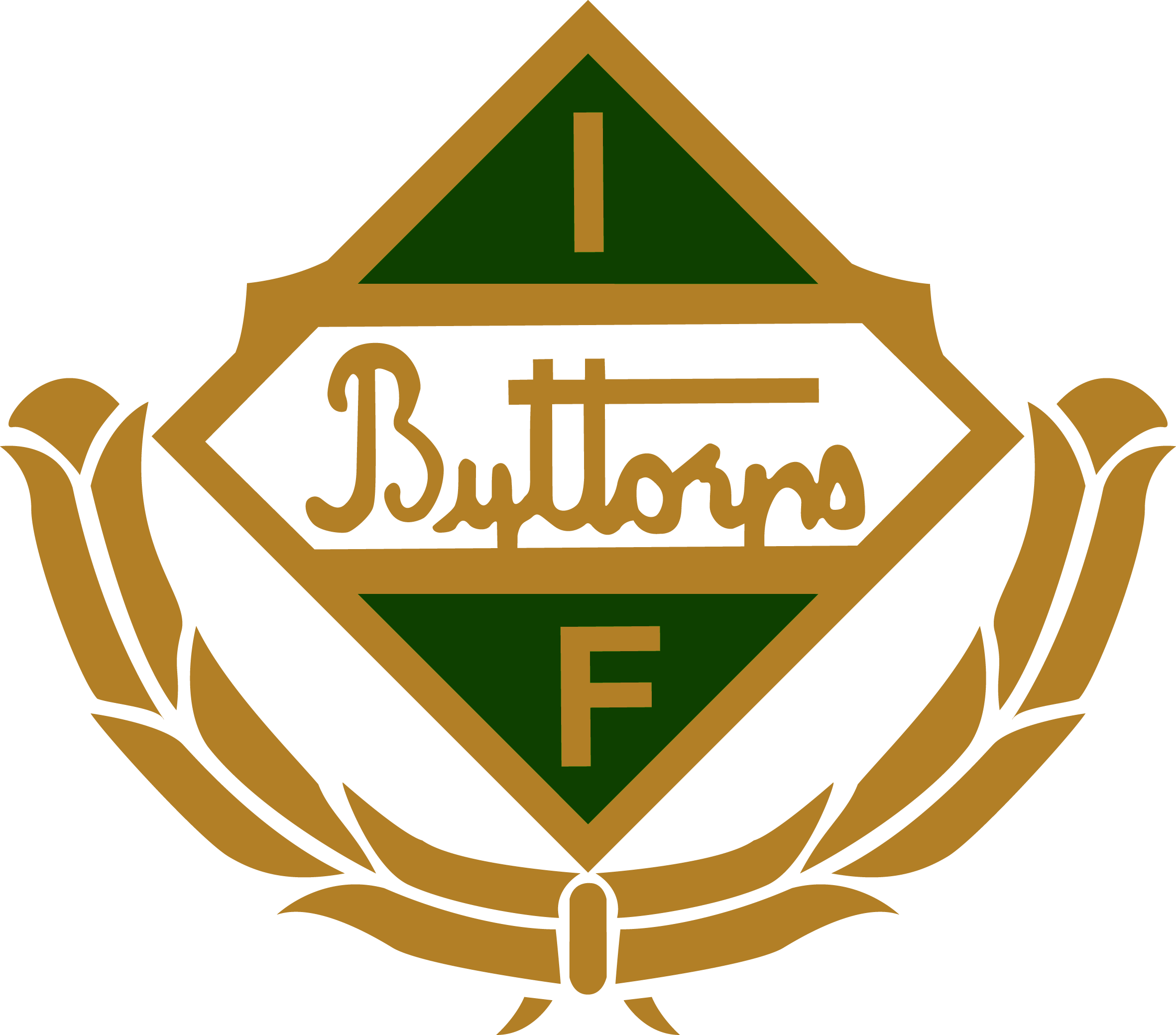 Fotboll
BARN
Sport
1		
X	
2
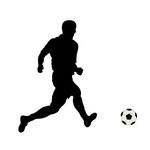 5 - 27 - 47 - 70
Gingo !
4
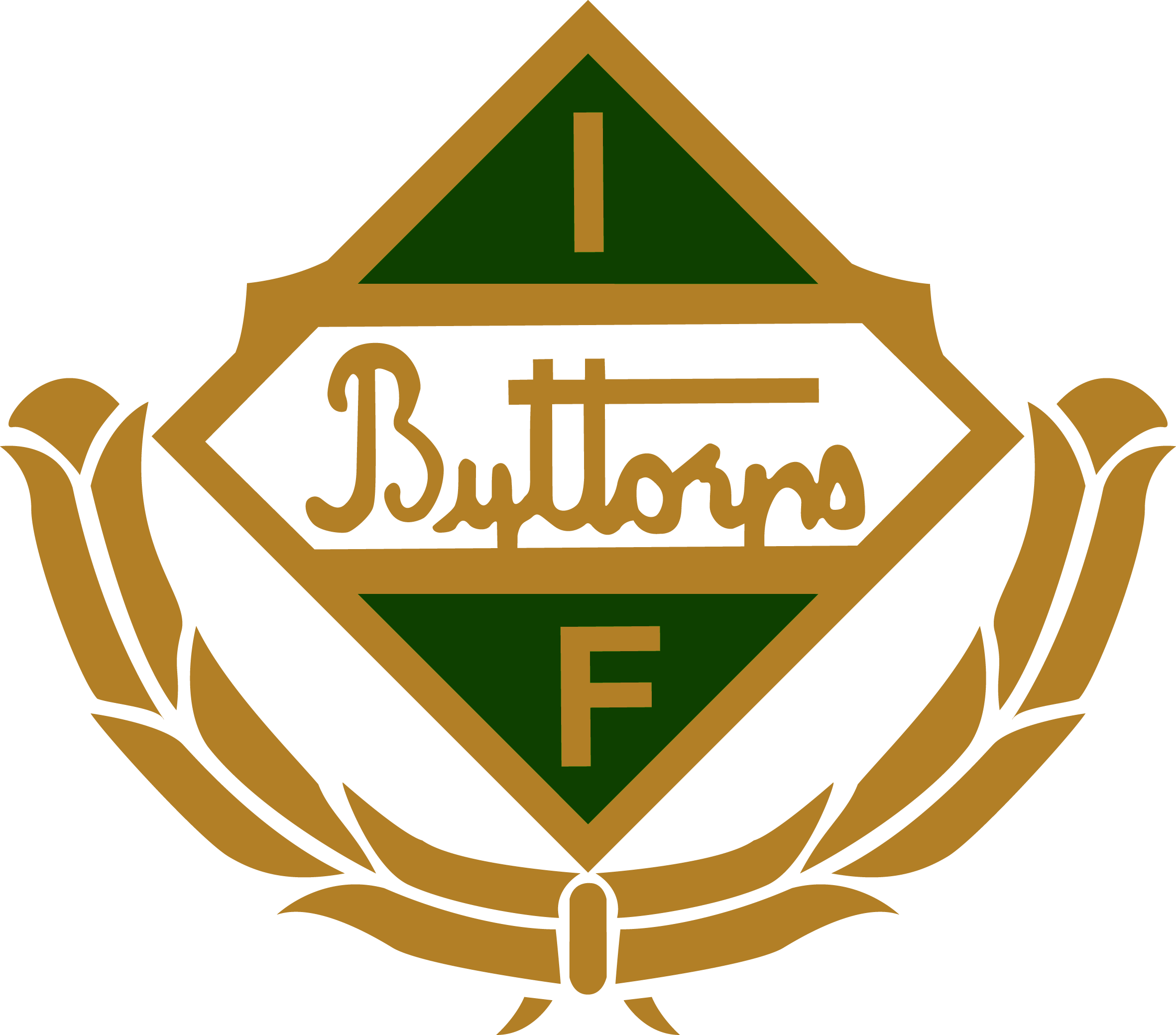 Fotboll
BARN
Politik
1	
X	
2
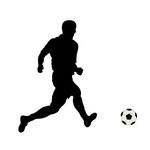 2 - 26 - 43 - 66
Gingo !
5
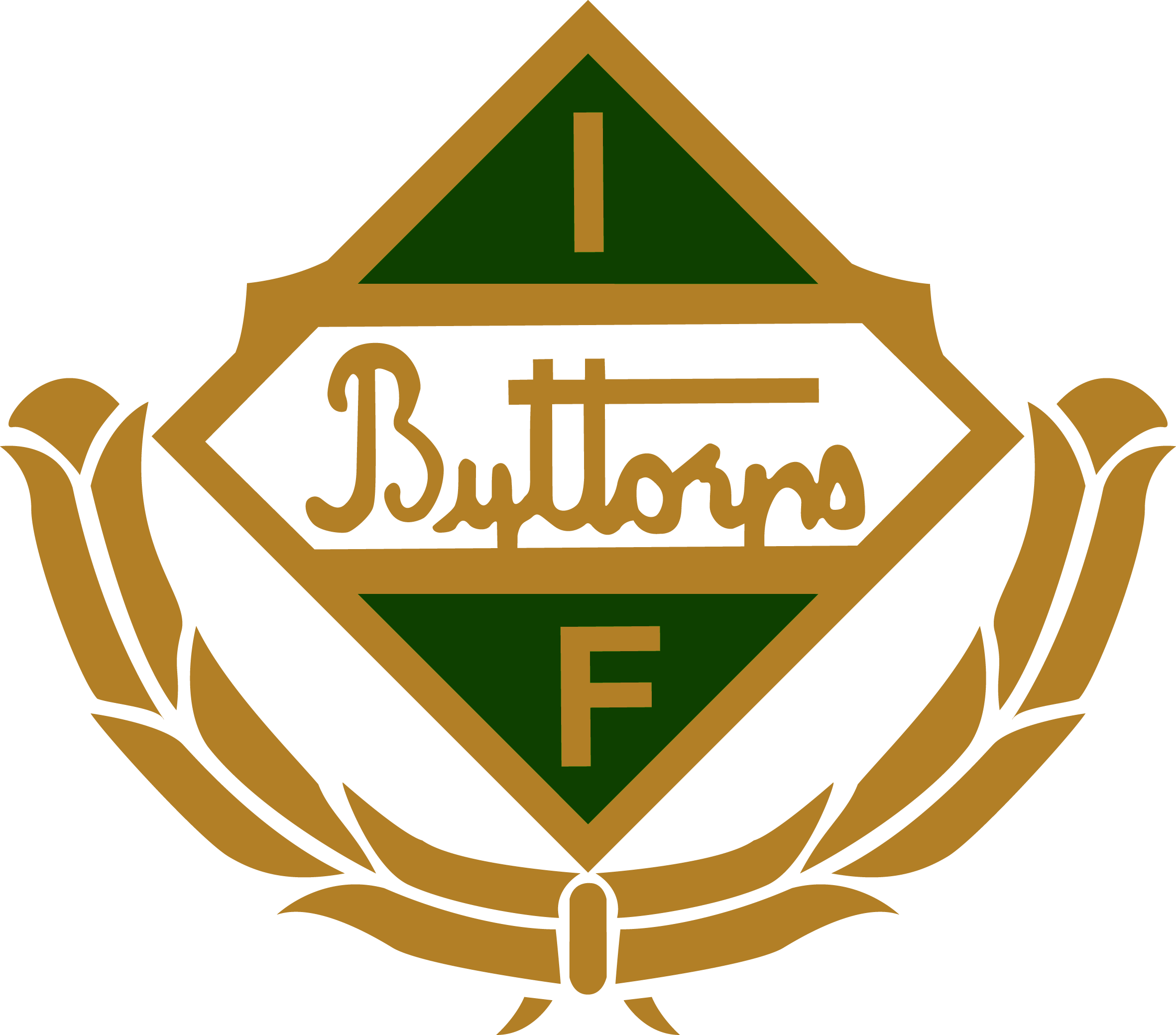 Fotboll
BARN
Film/Musik
1	
X	
2
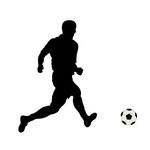 4 - 44 - 68
Gingo !
6
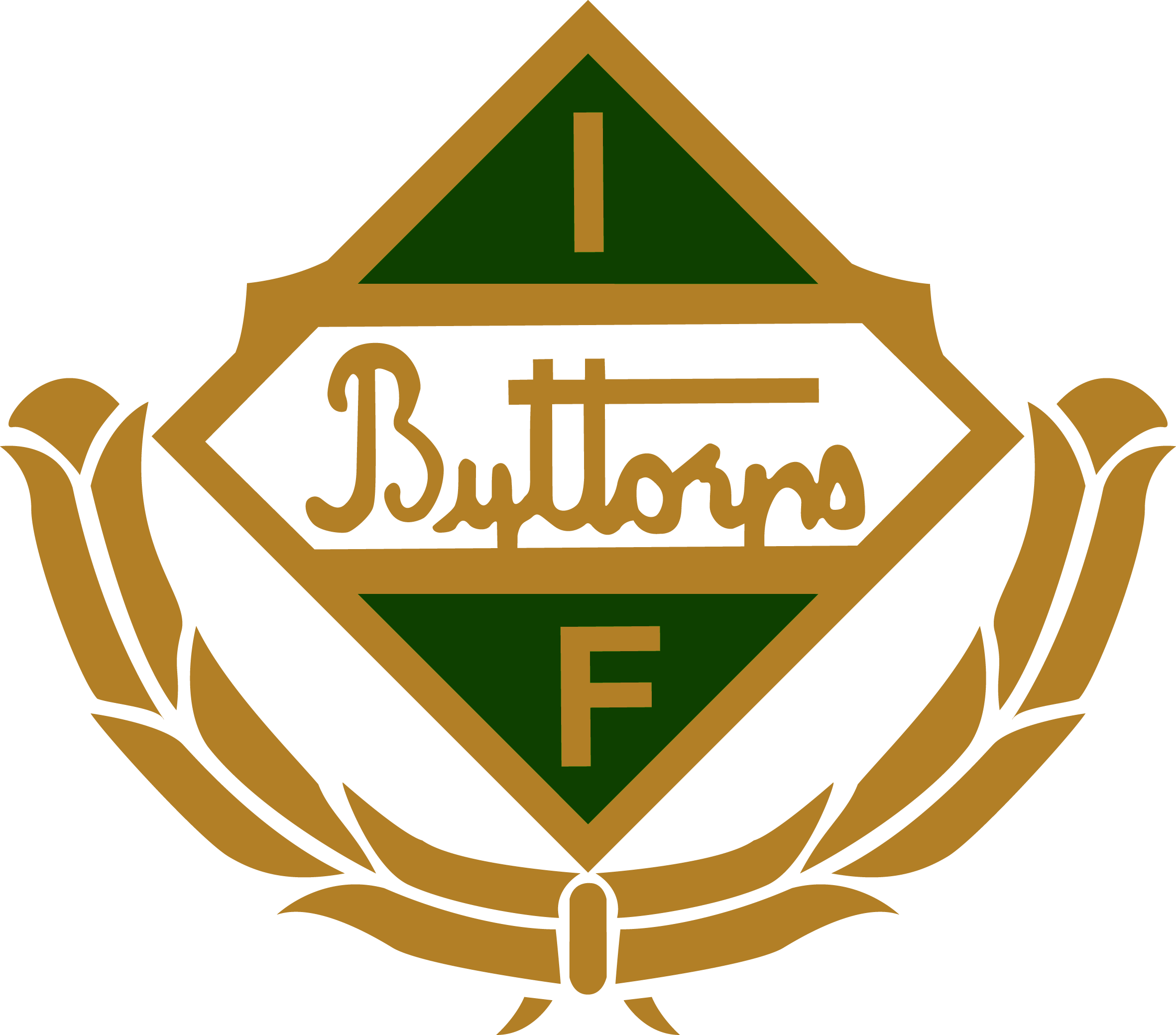 Fotboll
BARN
Media
1	
X	
2
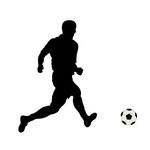 17 - 36 - 83
Gingo !
7
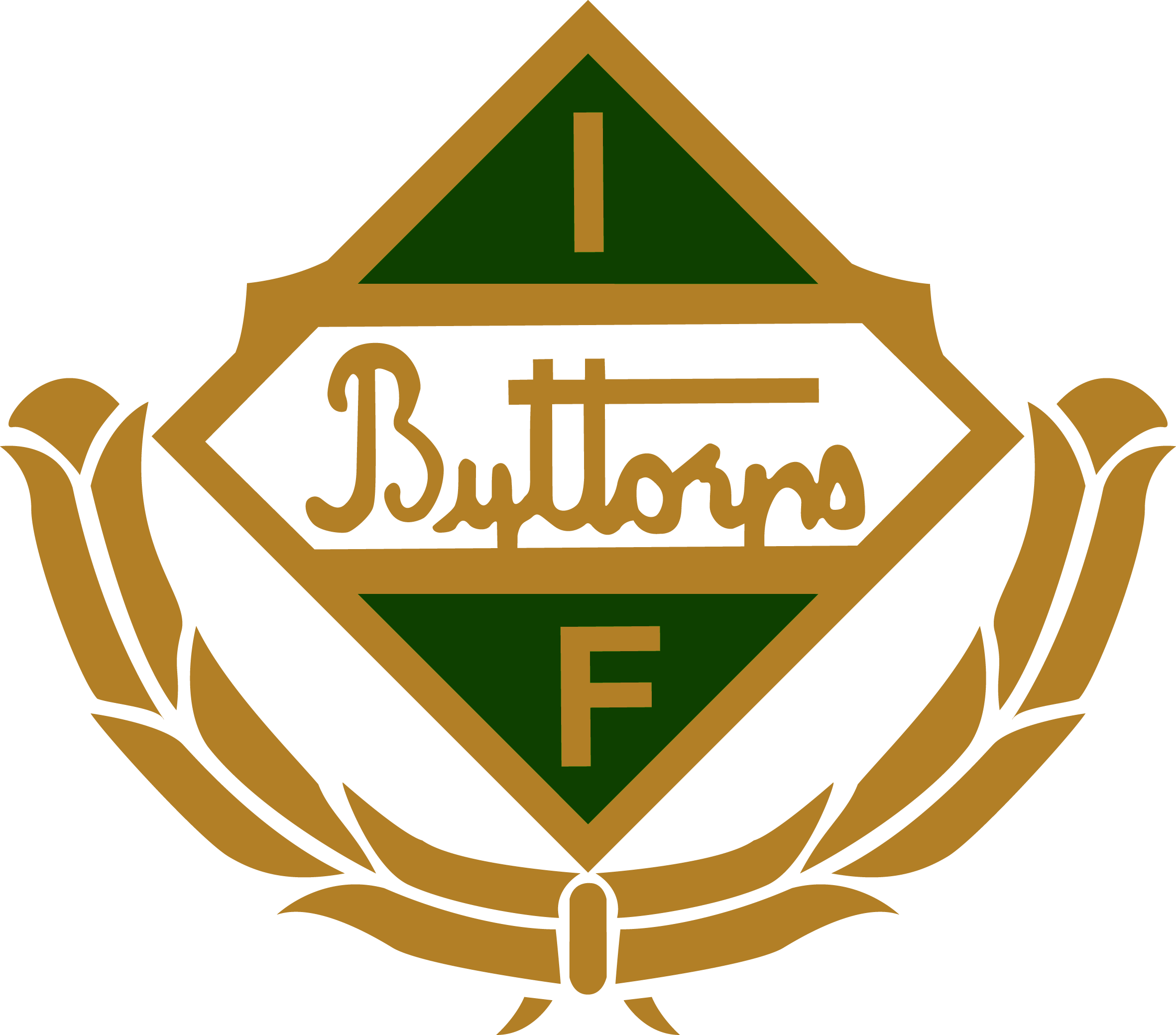 Fotboll
BARN
Karta
1		
X	
2
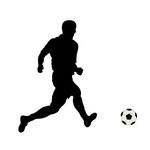 13 - 31 - 78
Gingo !
8
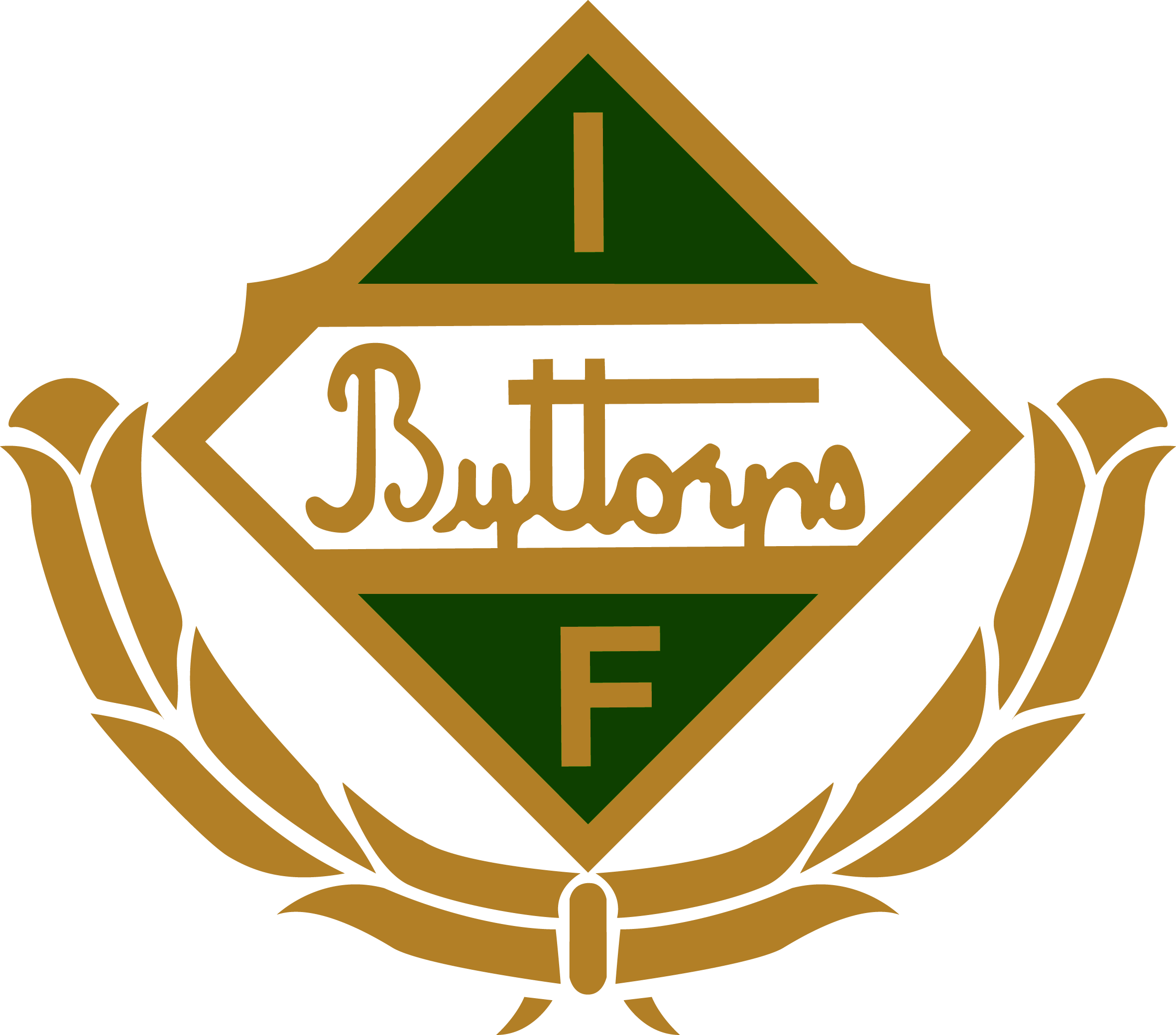 Fotboll
BARN
Lexikon
1	
X 		
2
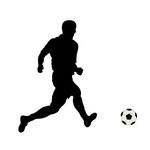 1 - 23 - 41 - 62
Gingo !
9
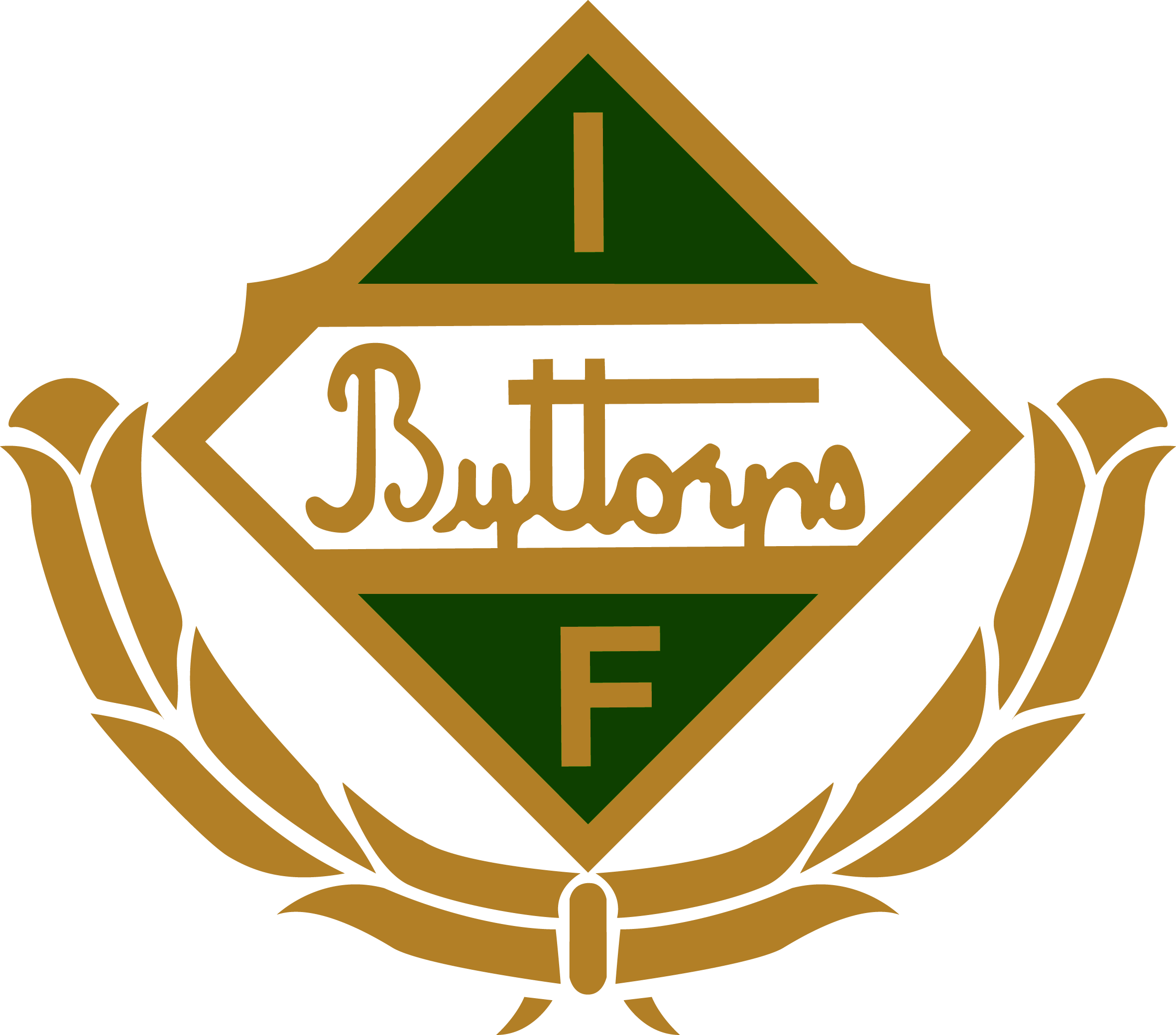 Fotboll
BARN
Media
1	
X	
2
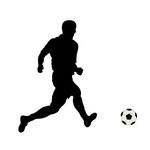 22 - 39 - 60 - 89
Gingo !
10
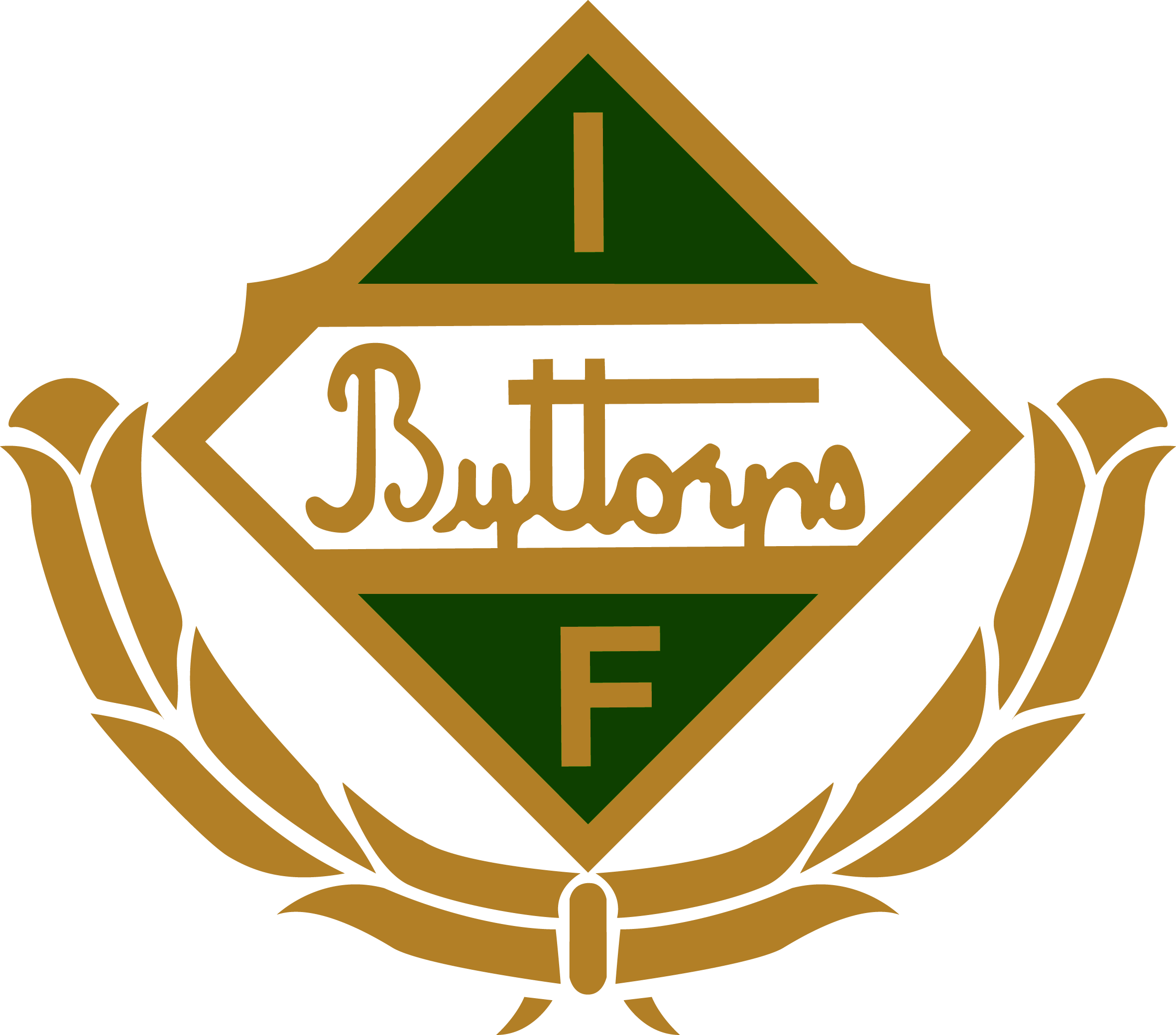 Fotboll
BARN
Lexikon
1	
X	
2
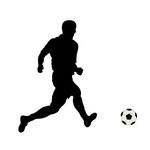 10 - 53 - 77
Gingo !
11
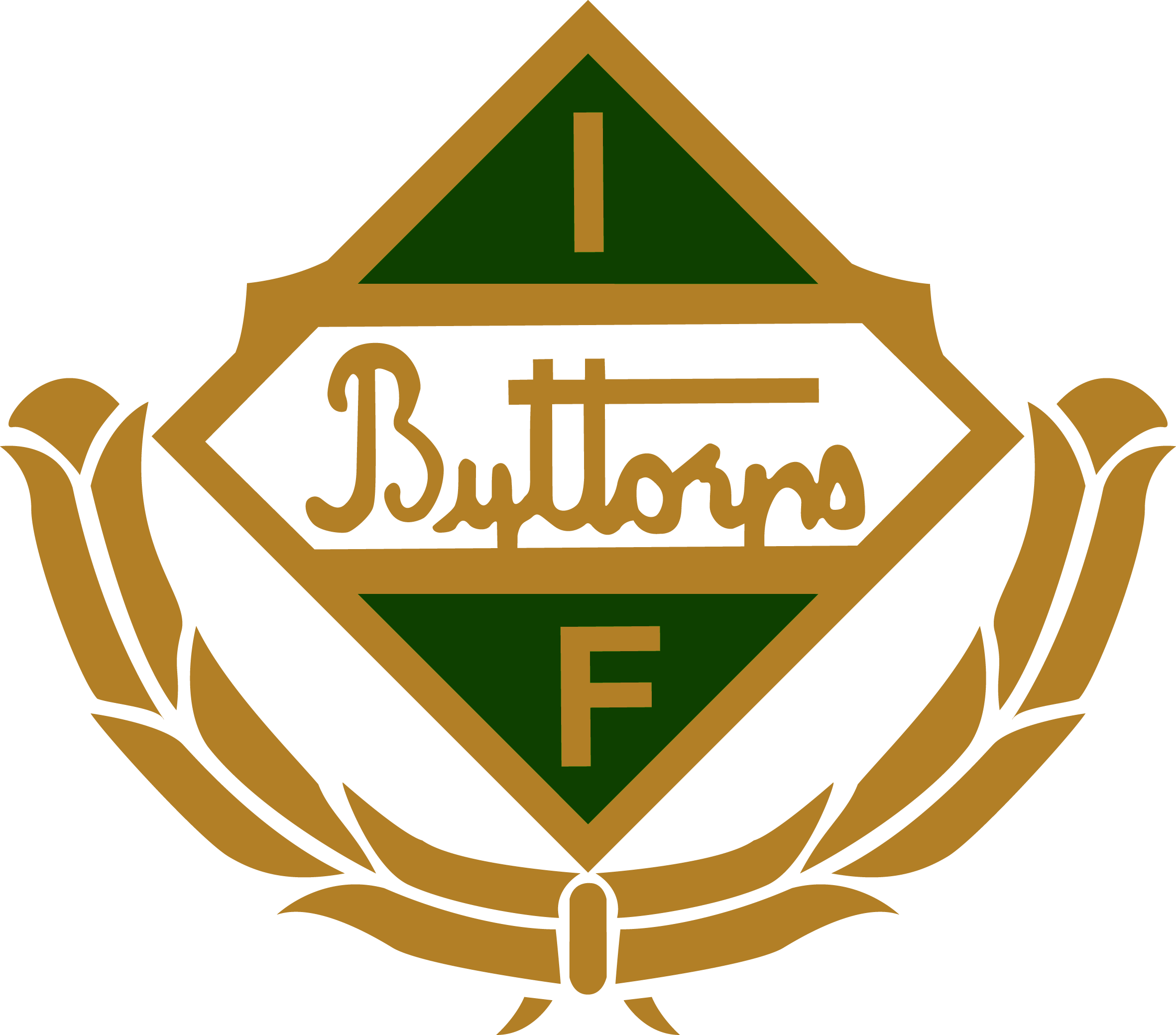 Fotboll
BARN
Media
1	
X	
2
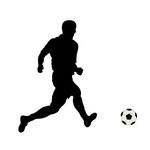 7 - 30 - 51 - 74
Gingo !
12
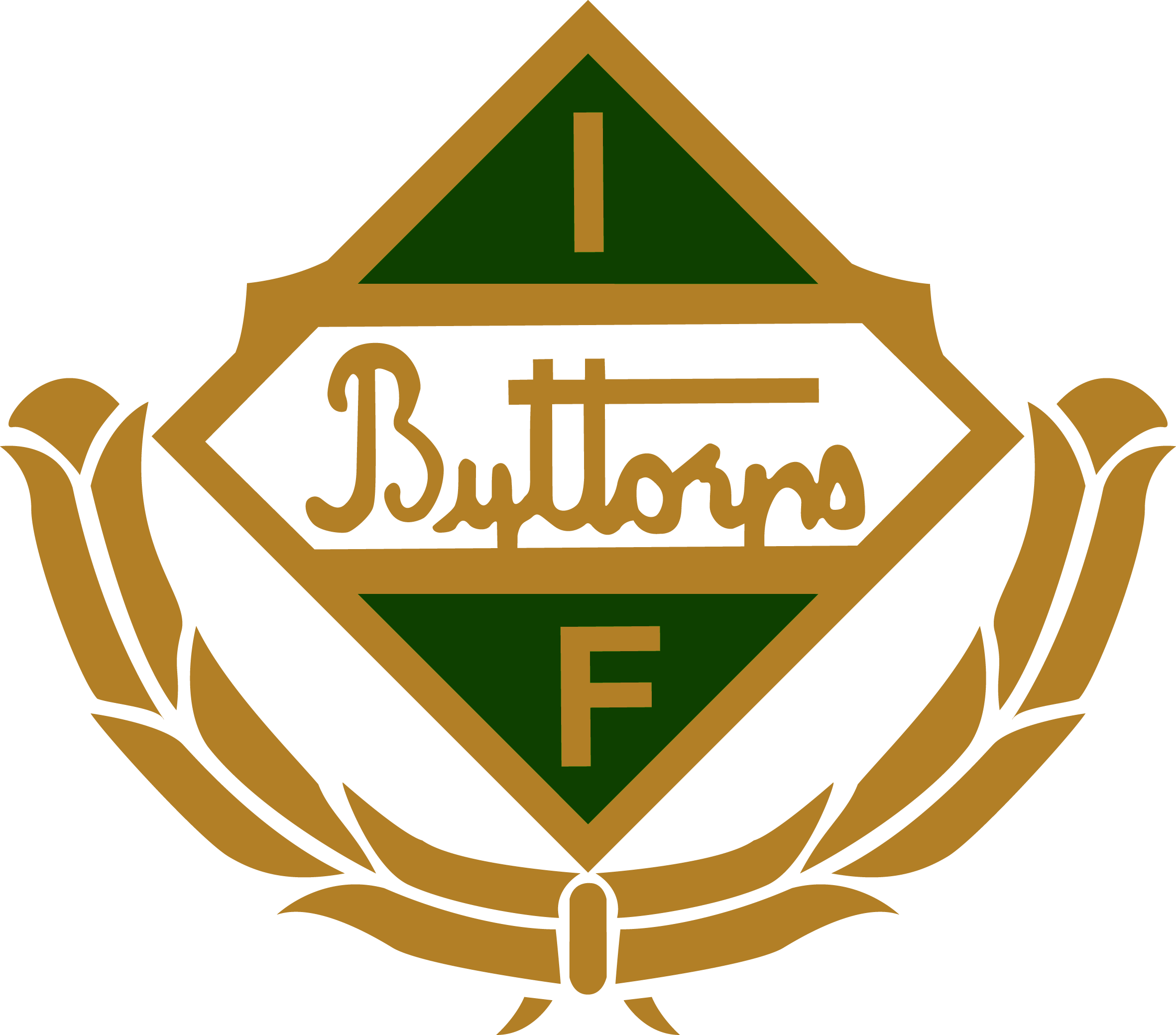 Fotboll
BARN
Sport
1	
X	
2
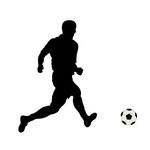 14 - 34 - 56 - 80
Gingo !
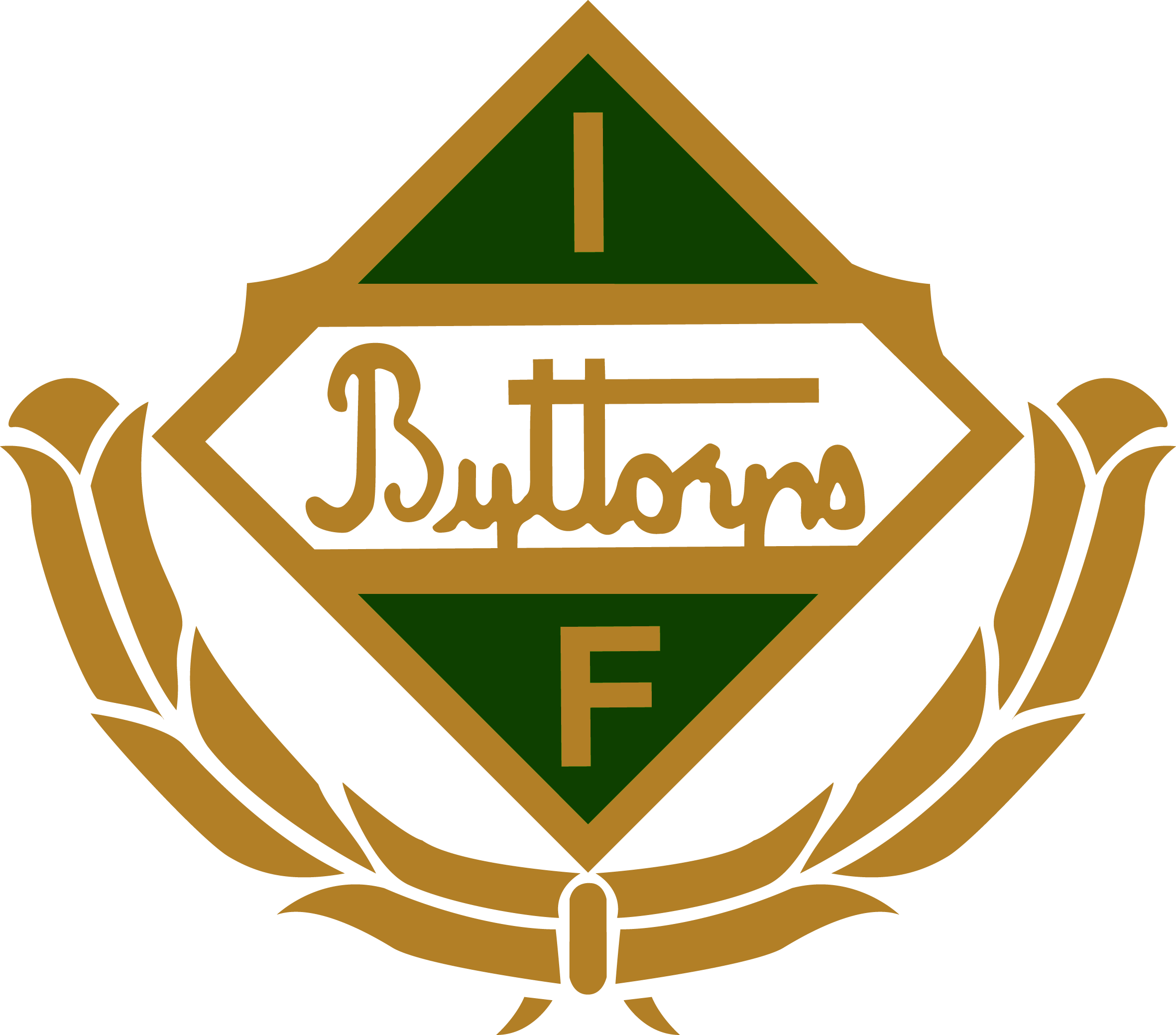 Fotboll
Rätt rad barn 2013-xx-xx

1234
56
78
9101112